Інформаційно-методичні матеріали
Навчально-методичний центр цивільного захисту та
безпеки життєдіяльності 
  Вінницької області
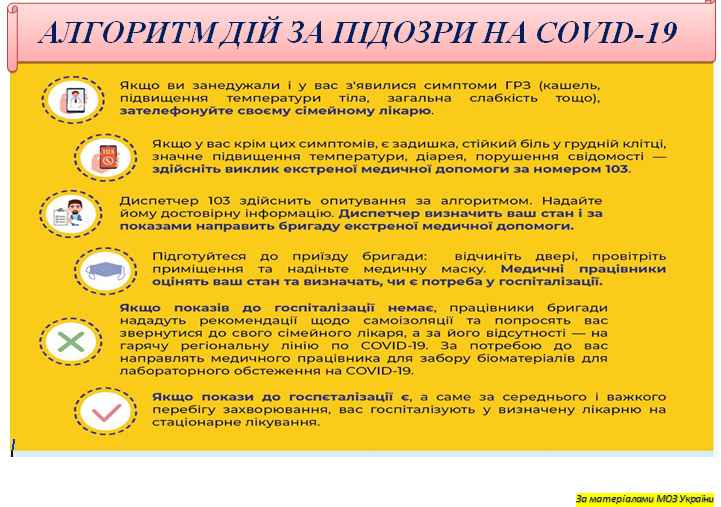 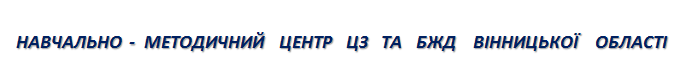 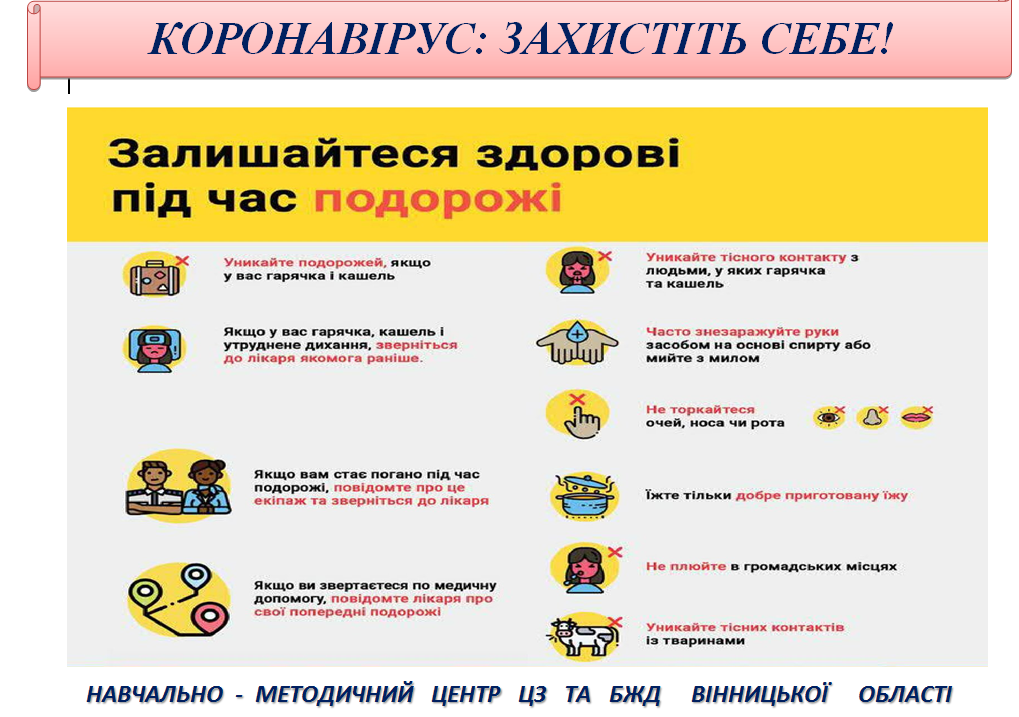 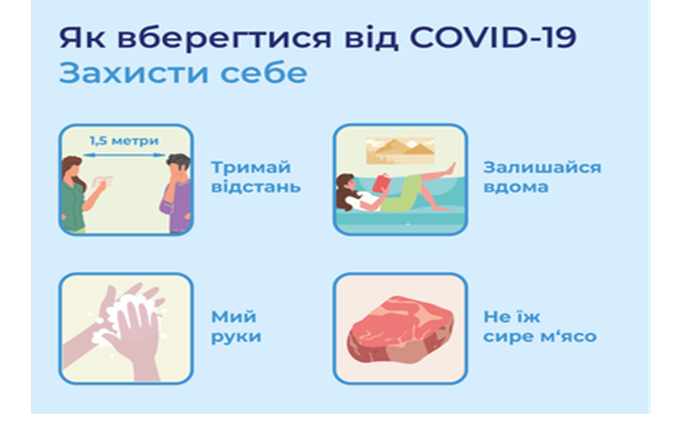 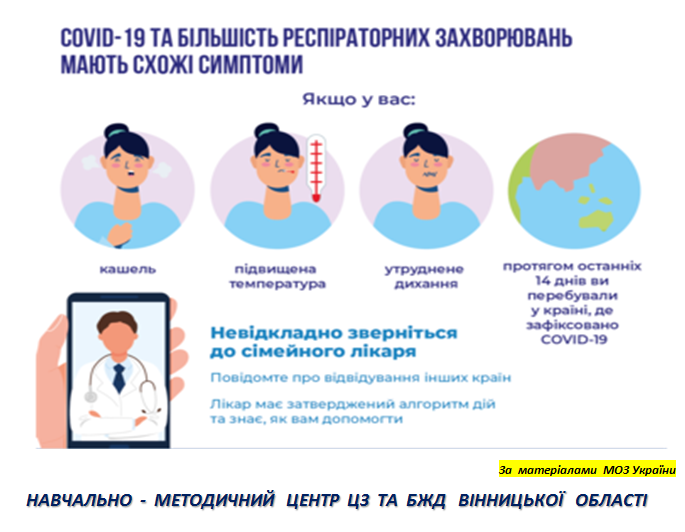 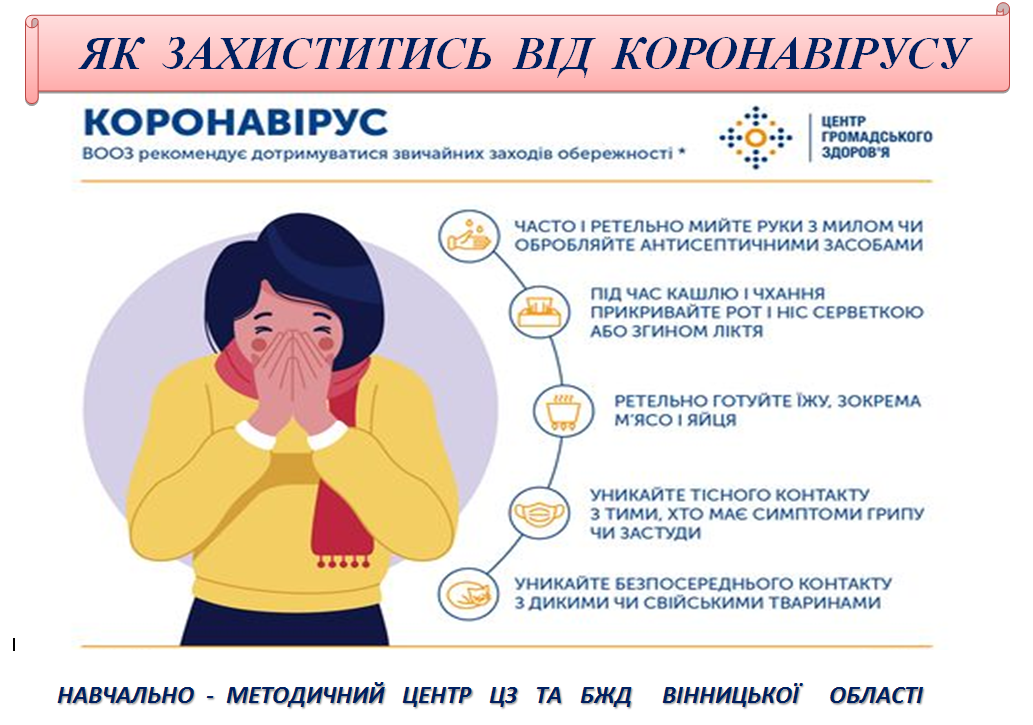